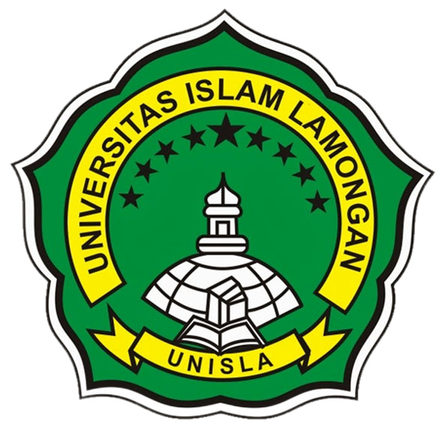 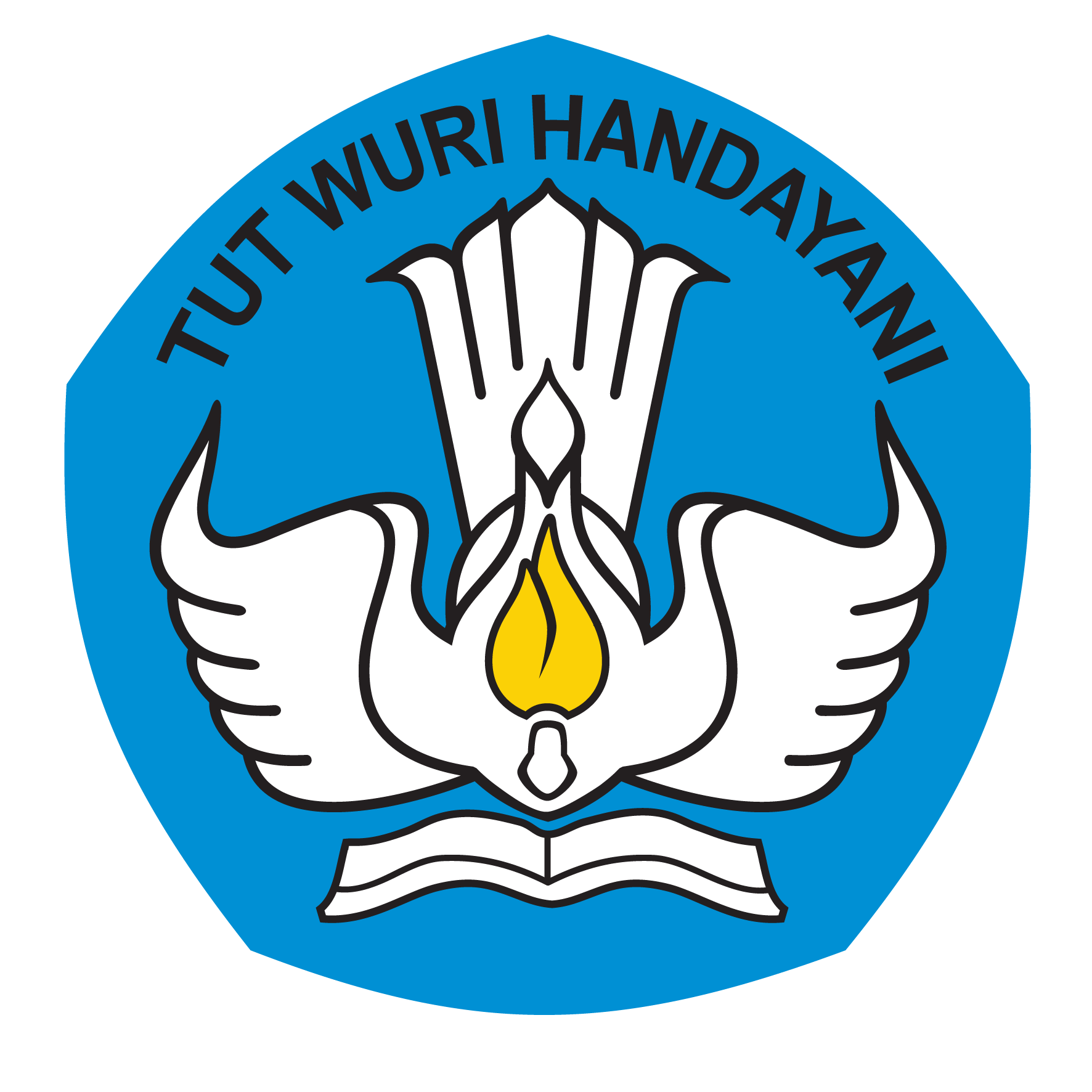 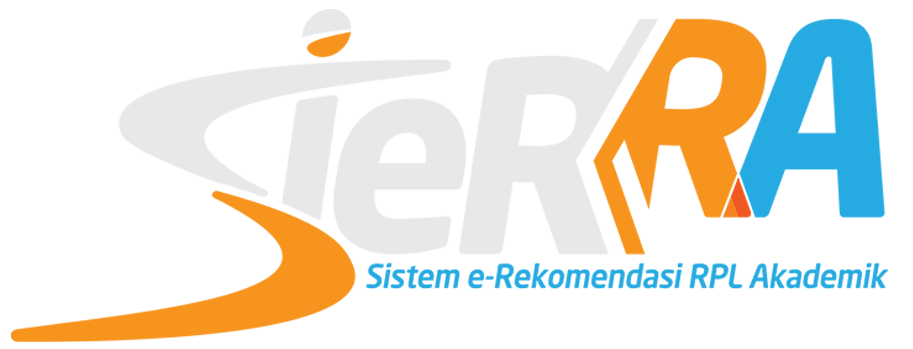 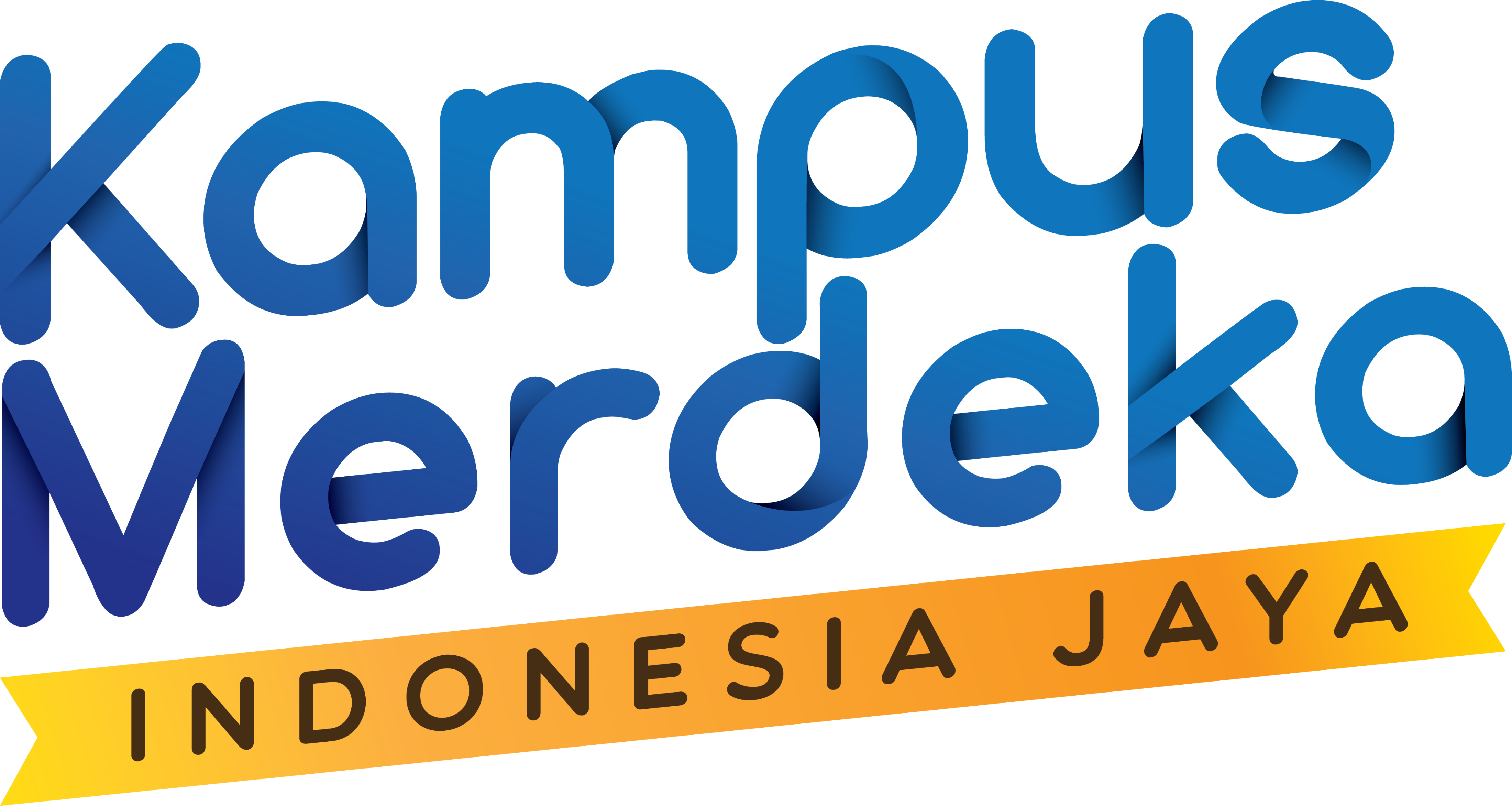 RPL
REKOGNISI PEMEBELAJARAN LAMPAU
UNIVERSITAS ISLAM LAMONGAN
Tipe RPL
A-1
A-2
HYBRID
RPL yang mengakui
pengalaman belajar nonformal, informal, dan/atau pengalaman kerja di masa lampau sehingga dapat mengurangi beban belajar di perguruan tinggi yang ditempuh selanjutnya
RPL yang mengakui pembelajaran lampau dari pendidikan formal
sebelumnya sehingga dapat mengurangi beban belajar di perguruan tinggi yang akan ditempuh selanjutnya
RPL yang mengakui pembelajaran lampau dari pendidikan formal sekaligus pengalaman belajar nonformal, informal, dan/atau pengalaman kerja di masa lampau
Berdasarkan Peraturan Menteri Pendidikan, Kebudayaan, Riset, dan Teknologi Republik Indonesia Nomor 41 Tahun 2021 tentang Rekognisi Pembelajaran Lampau terdiri  atas  dua  jenis  yaitu  RPL  untuk  melanjutkan pendidikan  formal disebut  Tipe A dan RPL untuk mendapatkan pengakuan kesetaraan dengan kualifikasi level KKNI tertentu untuk menjadi dosen, instruktur atau tutor di perguruan tinggi disebut tipe B.
Tipe A terdapat dua jenis, yaitu Tipe A-1 dan Tipe A-2. Di Unisla ditambah dengan tipe campuran (hybrid) antara Tipe A-1 dan Tipe A-2.
Organisasi Pengelola RPL
4
1
Penilai (Asesor)
Penasihat
Komite
Koordinator
Bertanggung jawab memberikan persetujuan hasil penilaian RPL. Terdiri dari perwakilan dosen dari berbagai Prodi atau seseorang yang ditunjuk oleh Pemimpin Perguruan Tinggi.
Mengkoordinasikan dukungan prosedur RPL di tingkat Universitas dan program studi. Koordinator RPL adalah titik kontak pertama untuk  calon  peserta  RPL.
Membantu/ membimbing calon dalam menyiapkan dokumen yang diperlukan untuk penilaian dan meneruskan berkas tersebut ke asesor yang sesuai.
Melakukan evaluasi dan validasi lamaran yang diajukan oleh calon Mahasiswa dalam bentuk berbagai dokumen yang memadai untuk membuktikan pencapaian hasil belajar mata kuliah tertentu.
3
2
Asesmen & Rekognisi
75%
Bukti Portofolio A-1
Bukti Portofolio A-2
Pengakuan Pembelajaran Lampau bagi pemohon dapat diakui sks nya sebanyak-banyaknya 75% dari total sks yang berlaku pada masing-masing Program Studi.
Ijazah dan/atau Transkrip Nilai, atau Surat Keterangan Lulus Mata Kuliah yang pernah ditempuh di jenjang Pendidikan Tinggi sebelumnya
Daftar Riwayat pekerjaan dengan rincian tugas yang dilakukan, Sertifikat Kompetensi, catatan harian pekerjaan yang dilakukan di tempat kerja, Penghargaan dari industri, Sertifikat Pelatihan disertai dengan uraian materi pelatihan dan lamanya pelatihan dsb.
Mata Kuliah yang diajukan oleh Pemohon RPL memiliki  kesesuaian  dengan Capaian Pembelajaran Mata Kuliah (CPMK) yang akan direkognisi.
Syarat Tipe A-1
1
2
3
4
5
Mengisi formulir diantaranya:
Formulir Konsultasi Pra-Asesmen RPL
Formulir Permohonan Mengikuti RPL
Formulir Daftar Riwayat Hidup
Formulir Evaluasi Diri RPL
Pemohon RPL Tipe A1 adalah lulusan dari pendidikan formal minimal Sekolah Menengah Atas (SMA) atau sederajat
Pemohon RPL Tipe A1 pernah menempuh
pendidikan tinggi dengan status pindahan atau mengundurkan diri
Surat Keputusan Pengunduran Diri atau Surat Keterangan Pindah Kuliah 
dari perguruan tinggi asal
Fotokopi Ijazah pendidikan formal  dan transkrip nilai dari perguruan tinggi sebelumnya
Syarat Tipe A-2
1
2
3
4
5
Mengisi formulir diantaranya:
Formulir Konsultasi Pra-Asesmen RPL
Formulir Permohonan Mengikuti RPL
Formulir Daftar Riwayat Hidup
Formulir Evaluasi Diri RPL
Formulir Tanda Terima Portofolio
Pemohon RPL Tipe A2 adalah lulusan dari pendidikan formal minimal Sekolah Menengah Atas (SMA) atau sederajat
Pemohon RPL Tipe A2 memiliki bukti pengalaman pendidikan
nonformal/ informal selama minimal 2 tahun
Bukti-bukti autentik yang menunjukkan telah mengikuti pendidikan 
nonformal, informal, dan pengalaman kerja (Valid, Asli, Terkini, Memadai)
Fotokopi Ijazah dan transkrip nilai dari Pendidikan formal sebelumnya
Tahapan A-1
5
1
Pemohon mendaftar kemudian bisa Melakukan konsultasi dengan Pengelola RPL
Asesor membuat Berita Acara Penilaian dan hasil konversi sks
2
6
Penerbitan Surat Keputusan Hasil Penilaian Alih kredit dari Tim Fakultas/ Prodi
Mengisi Formulir Pendaftaran dan Menyiapkan Transkrip  Nilai
3
7
Selesai mengisi, formulir bisa diserahkan ke pengelola RPL Fakultas/ Prodi
Pengumuman SK Rektor berisi daftar mahasiswa RPL beserta jumlah sks yang sudah direkognisi
4
8
Penilaian dokumen Alih Kredit dan Konversi sks oleh Asesor RPL
Mulai Perkuliahan
Tahapan A-2
5
1
Pemohon mendaftar kemudian bisa Melakukan konsultasi dengan Pengelola RPL
Asesor membuat Berita Acara Penilaian dan hasil konversi sks
2
6
Pemohon melakukan Asesmen Mandiri terhadap hasil pembelajaran lampau sekaligus pemberkasan dokumen bukti pemeblajaran lampau
Penerbitan Surat Keputusan Hasil Penilaian Alih kredit dari Tim Fakultas/ Prodi
3
7
Selesai asesmen mandiri, formulir bisa diserahkan ke pengelola RPL Fakultas/ Prodi
Pengumuman SK Rektor berisi daftar mahasiswa RPL beserta jumlah sks yang sudah direkognisi
8
4
Asesemen dan Rekognisi dengan Tim Prodi terhadap Pembelajaran Lampau dan Pengalaman Bekerja RPL Tipe A2
Mulai Perkuliahan
Hasil asesmen RPL dari capaian pembelajaran dari tipe A-1 maupun A-2 yang dinyatakan lulus kemudian diberikan bukti kelulusan Surat Keterangan dari Tim fakultas yang memuat daftar mata kuliah, jumlah sks dan nilai, kemudian daftar Nama Mahasiswa yang lulus berdasarkat surat keterangan dari Tim Fakultas akan di periksa Tim Universitas dahulu kemudian ditetapkan sebagai mahasiswa baru jalur rekognisi dengan Surat Keputusan Rektor.
Biaya kuliah persemester menyesuaikan kebutuhan masing-masing Program Studi sesuai dengan Surat Keputusan Rektor tentang biaya perkuliahan mahasiswa baru Jalur RPL tahun 2024/2025.
Formulir
Formulir Aplikasi RPL
Formulir Evaluasi Diri RPL 
Formulir Biodata Asesor Akademisi
Formulir Biodata Asesor Praktisi Profesi
Formulir Daftar Riwayat Hidup Pemohon
Formulir Tanda Terima Portofolio
https://s.id/RPLUnisla